Types of Chemical Reactions
11th Grade Honors Chemistry
Synthesis Reactions
A synthesis  reaction occurs when two or more reactants combine to form a single product.
A+B         C
Synthesis Reaction Examples
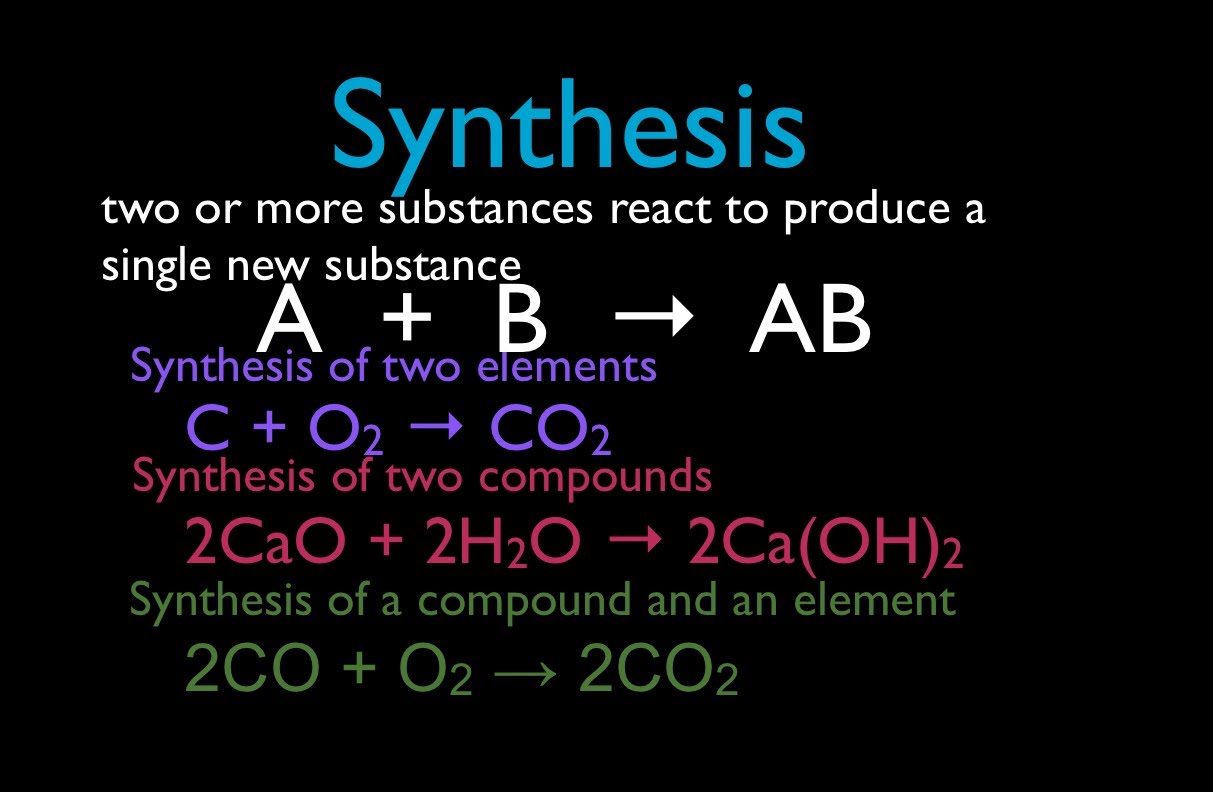 Synthesis Practice-Which of the following illustrates a synthesis reaction?
P4 +3O2 	      2P2O3

H2 + O2 → 2 H2O

2 KCl → 2 K + Cl

2 Fe2O3  + 3 C  → Fe + CO2
Decomposition Reactions
One reactant breaks down into two or more products. It is the reverse of a synthesis reaction.
	AB 	     A + B
Decomposition Reaction Examples
Replacement Reactions
Elements switch places in compounds. 
In a single replacement reaction, one element takes the place of another in a single compound. 
In a double replacement reaction, two compounds exchange elements.
Replacement Reaction Examples
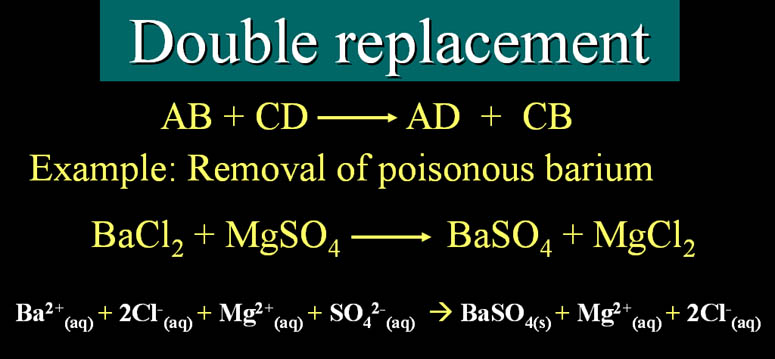 Combustion Reactions
When a substance reacts quickly with oxygen. 
Combustion is commonly called “burning”.
Carbon Dioxide, water, and heat/light (it escapes) are all products of combustion.
Combustion Reaction Examples
Using your worksheet please fill in the missing information.
A = Red   B = Blue   C = Green   D = Yellow
Two or more elements or compounds combine to make a more complex substance
A  +  B  →  AB
AB →  A  +  B
Compounds break down 
into simpler substances
AB +  C →  AC  +  B
Occurs when one element replaces another one in a compound
AB +  CD →  AC  +  BD
Occurs when different atoms in two different compounds trade places
Identifying Chemical Reactions
S = Synthesis      D = Decomposition     SR = Single Replacement      DR = Double Replacement
____ P   +     O2    →   P4O10		 ____ Mg   +    O2    →      MgO




____ HgO   →    Hg    +     O2		 ____ Al2O3    →    Al    +    O2




____ Cl2  +    NaBr   →    NaCl   +    Br2	 ____ H2   +   N2   →    NH3
____ Na    +    Br2    →    NaBr		 ____ CuCl2  +    H2S  →    CuS   +    HCl
 



____ HgO    +   Cl2   →    HgCl   +   O2	 ____ C   +    H2    →      CH4
 



____ KClO3  →     KCl   +     O2 		 ____ S8    +      F2   →       SF6
 



____ BaCl2   +    Na2 SO4 →      NaCl   +    BaSO4